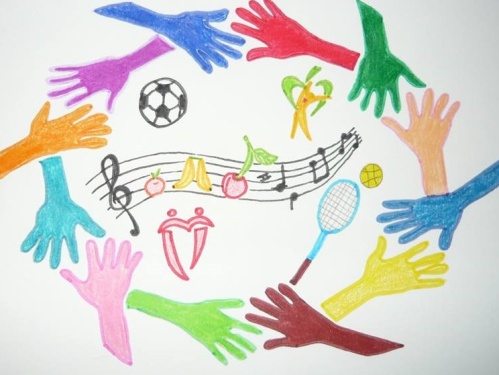 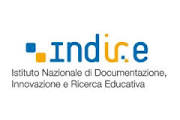 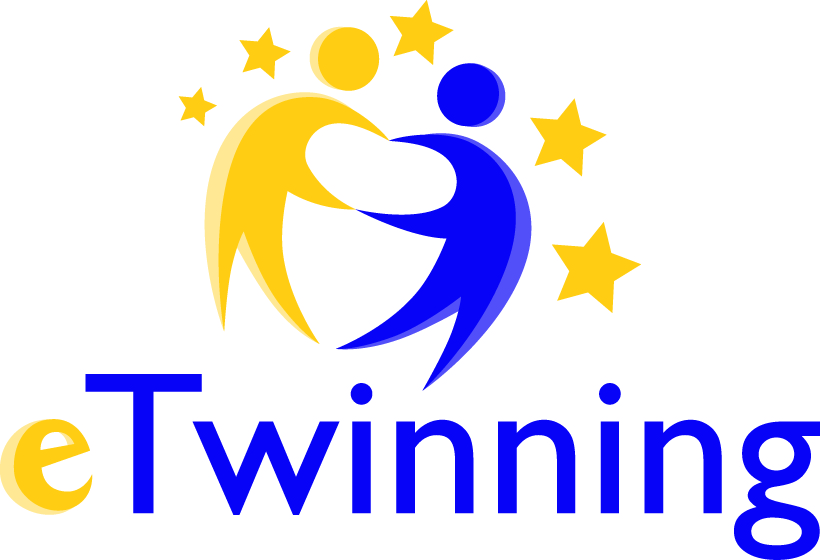 Our world of Well-Being :
      eat, sleep, play, dance and sing
MARGHERI’
a short story about 
kindness
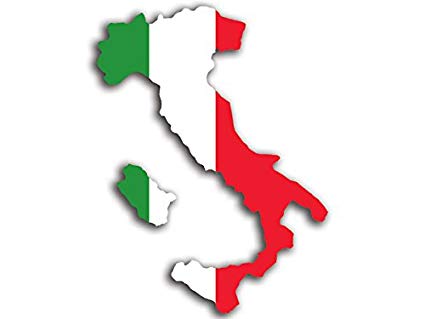 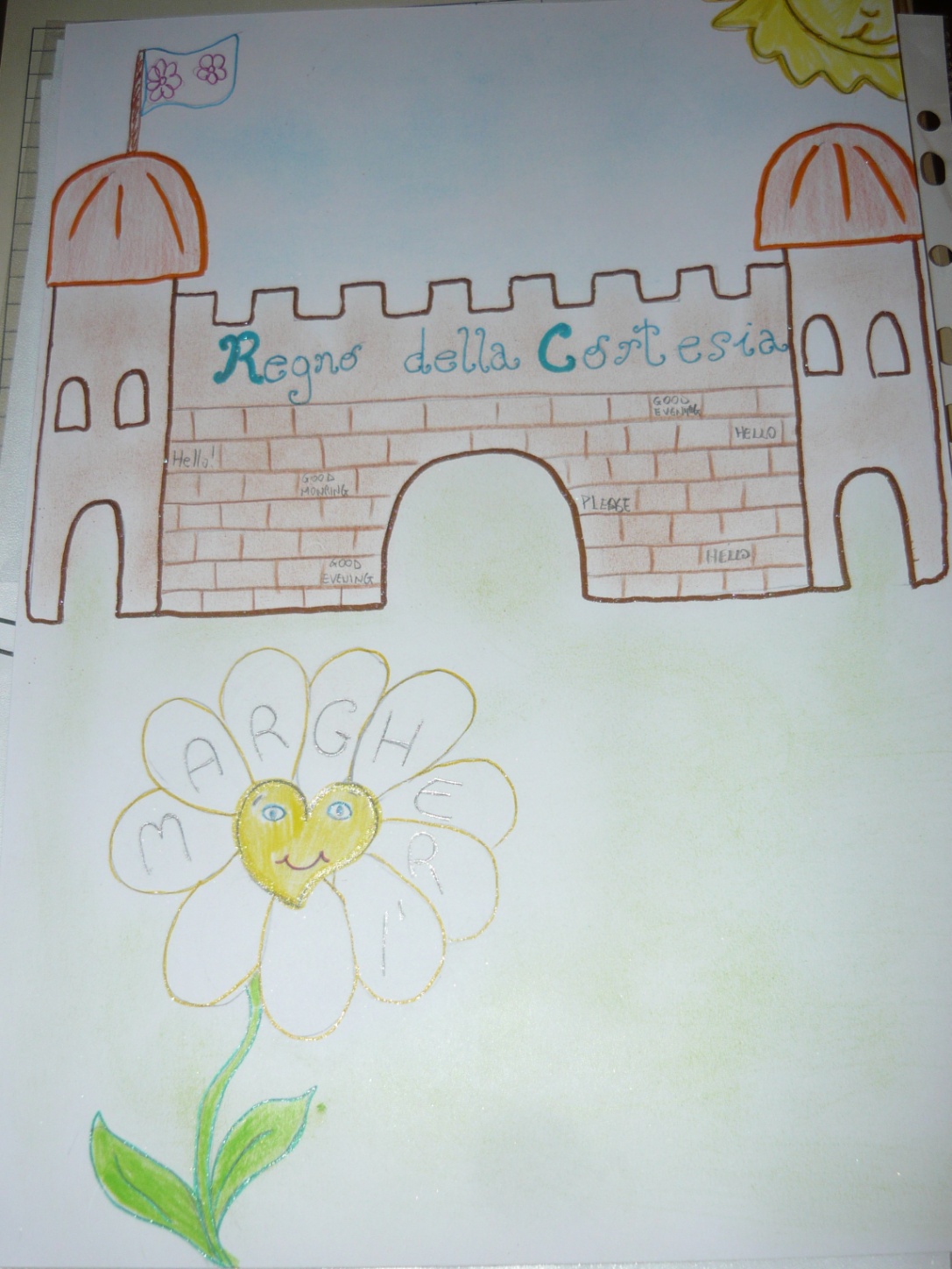 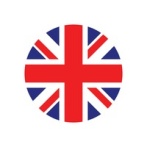 Margerì is a nice daisy that lives in the kingdom of kindness. 


Margherì è una bella margherita che vive nel regno della gentilezza
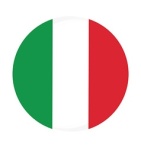 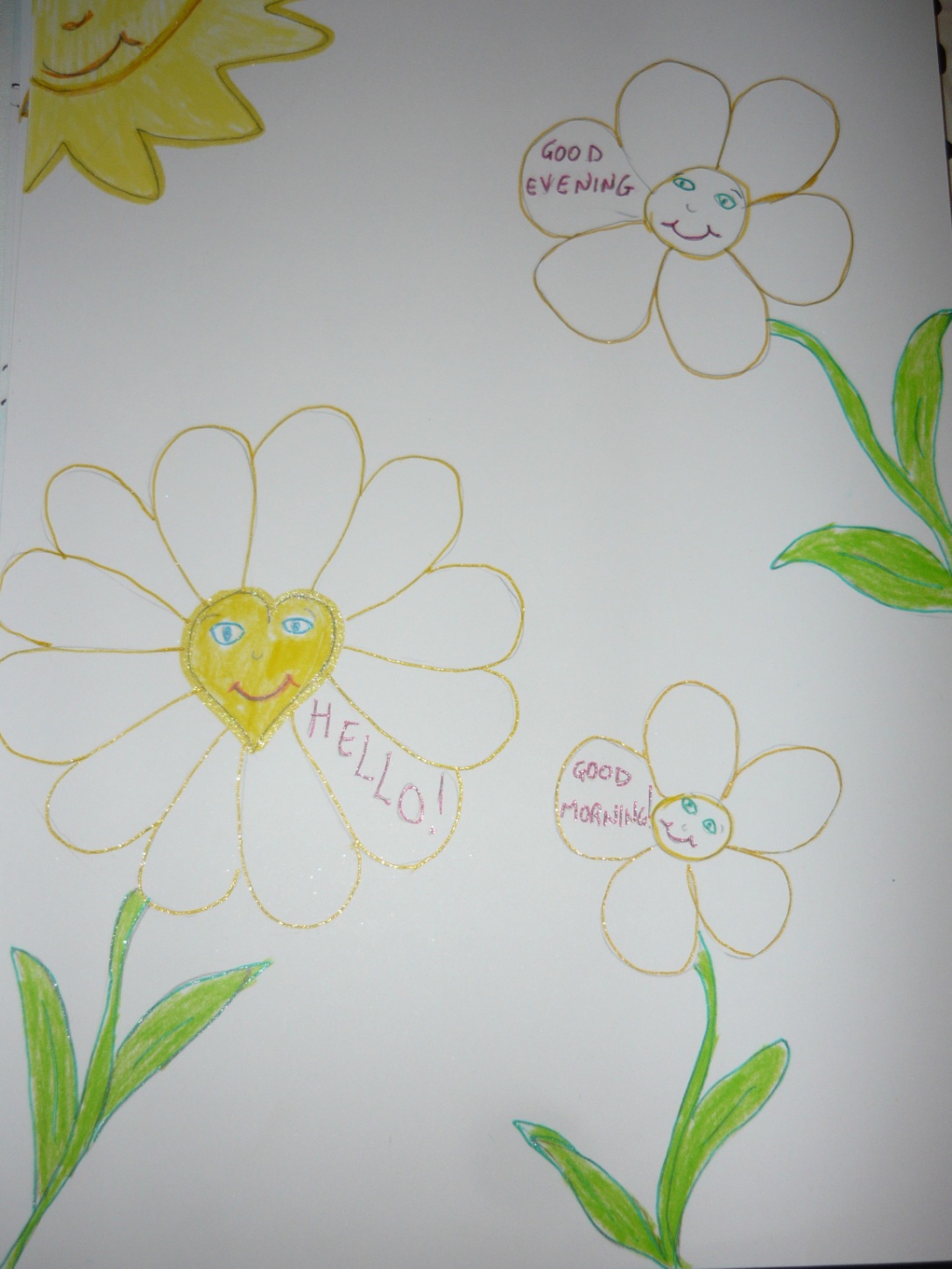 Everybody  greets  Margherì saying “good morning”, “hello”,
“good evening”

Tutti salutano Margherì dicendo “buon giorno”, “ciao”, “buona sera”
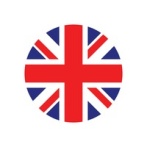 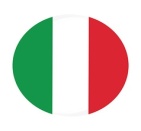 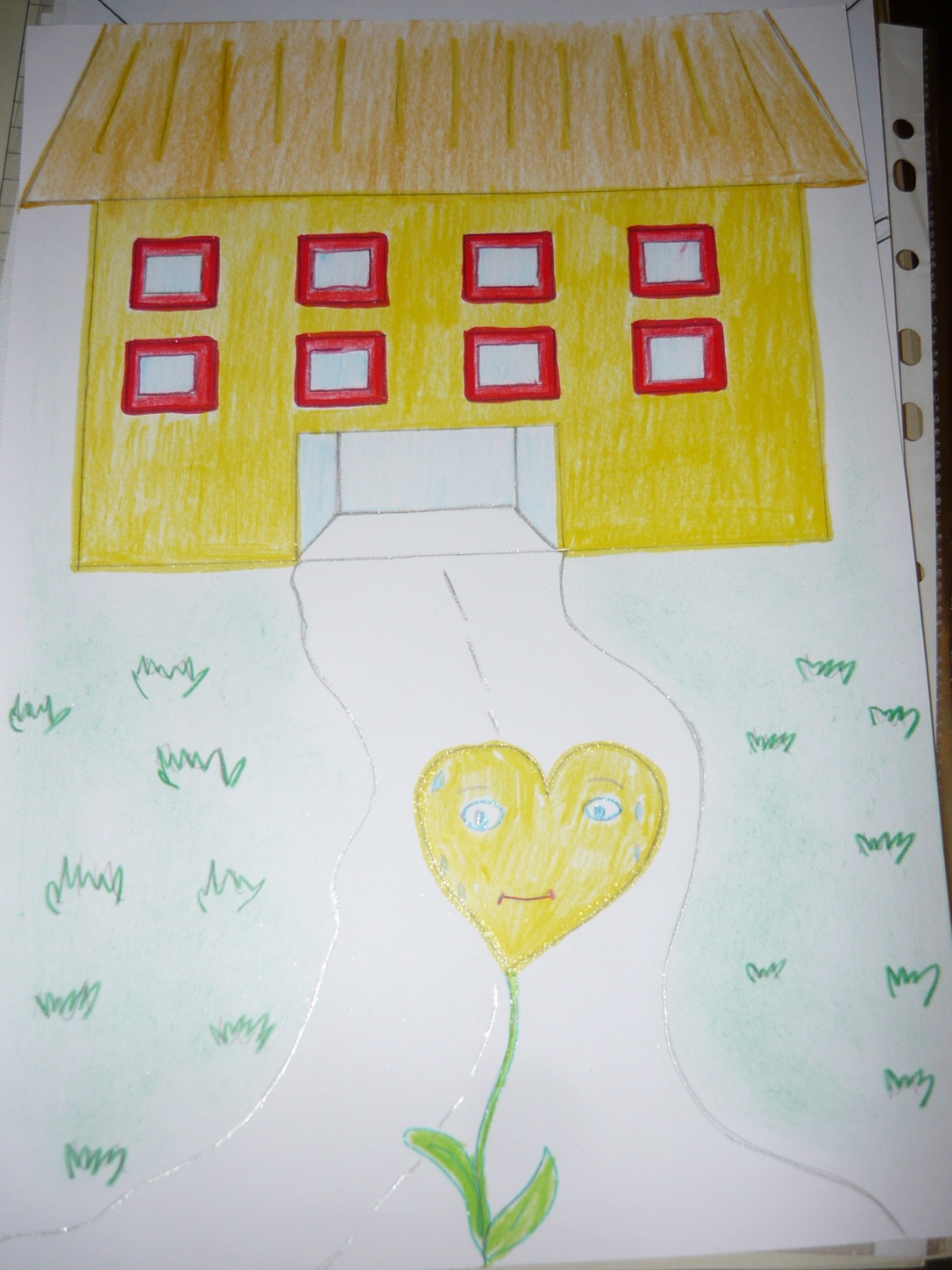 One day Margherì
goes into a yellow building with red window


Un giorno Margherì entra in un edificio giallo con le finestre rosse
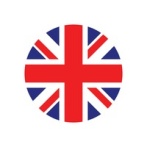 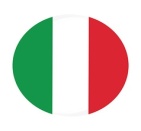 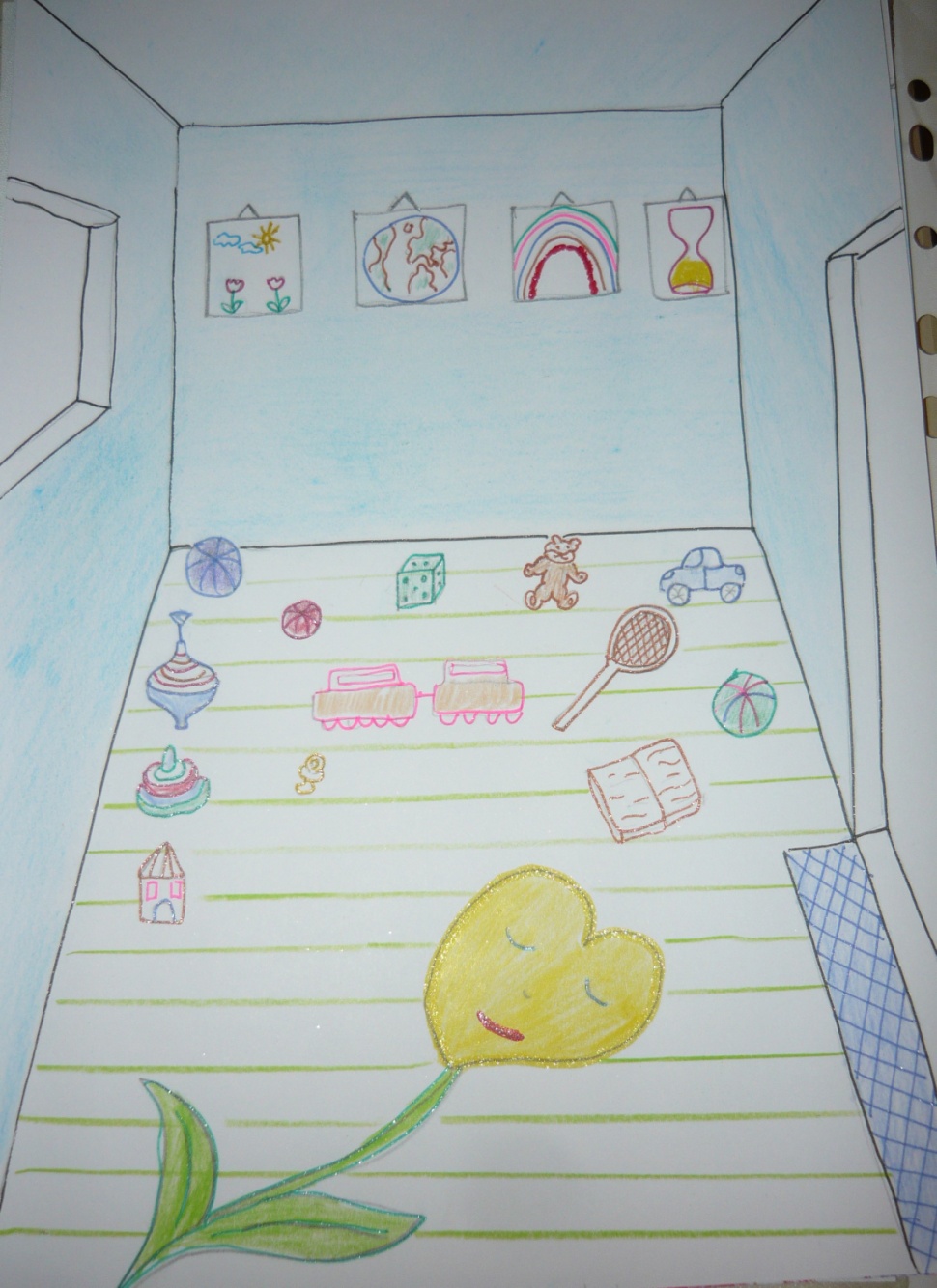 Margherì sleeps there and when she wakes up she hears strange noises


Margherì si addormenta e quando si sveglia sente strani rumori
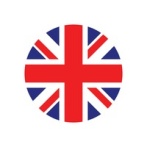 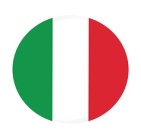 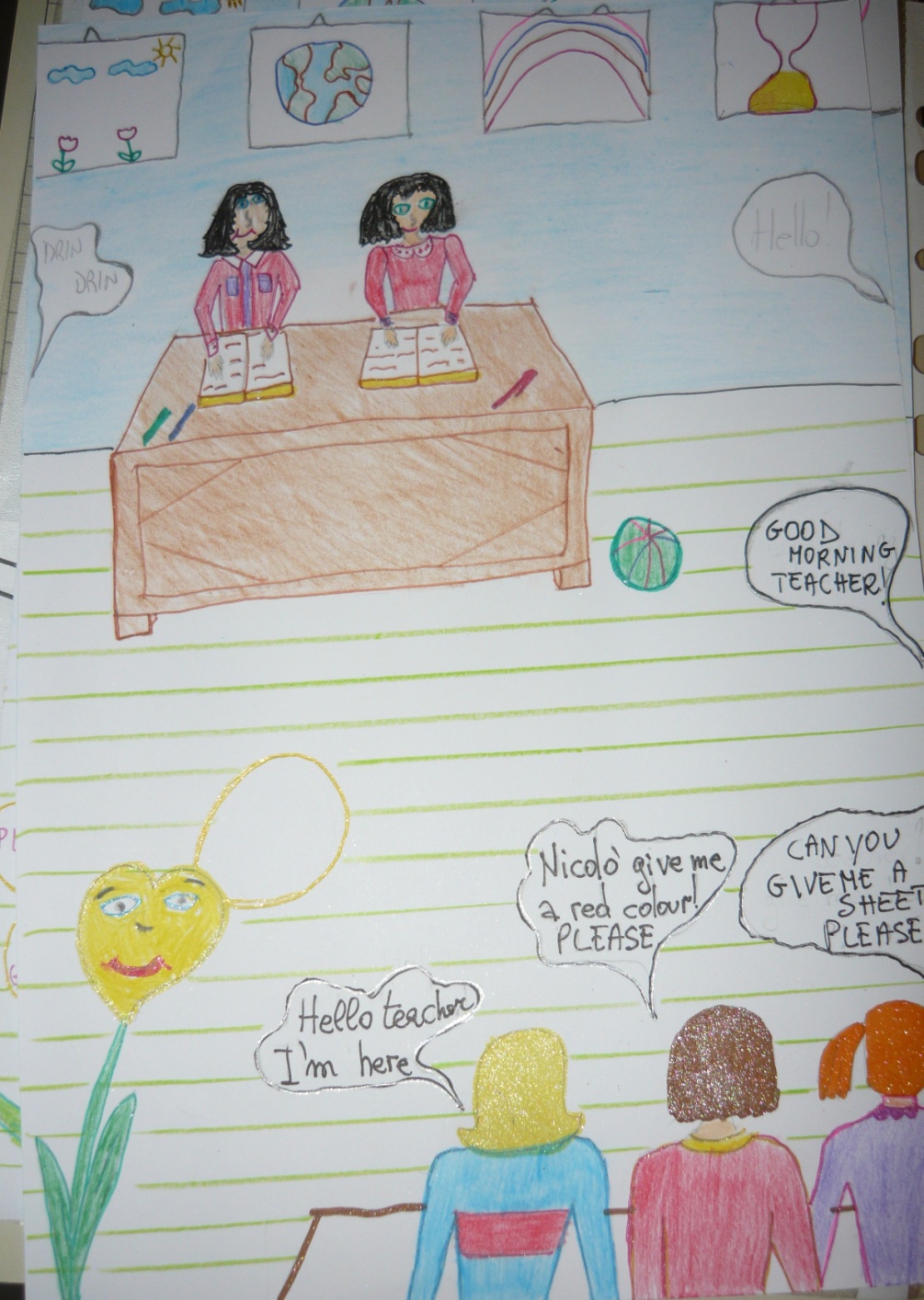 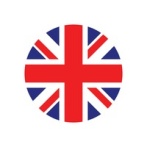 Margherì is in a classroom
and hears kids saying kind words


Margherì si ritrova in un’aula e sente i ragazzi usare parole gentili
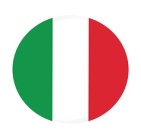 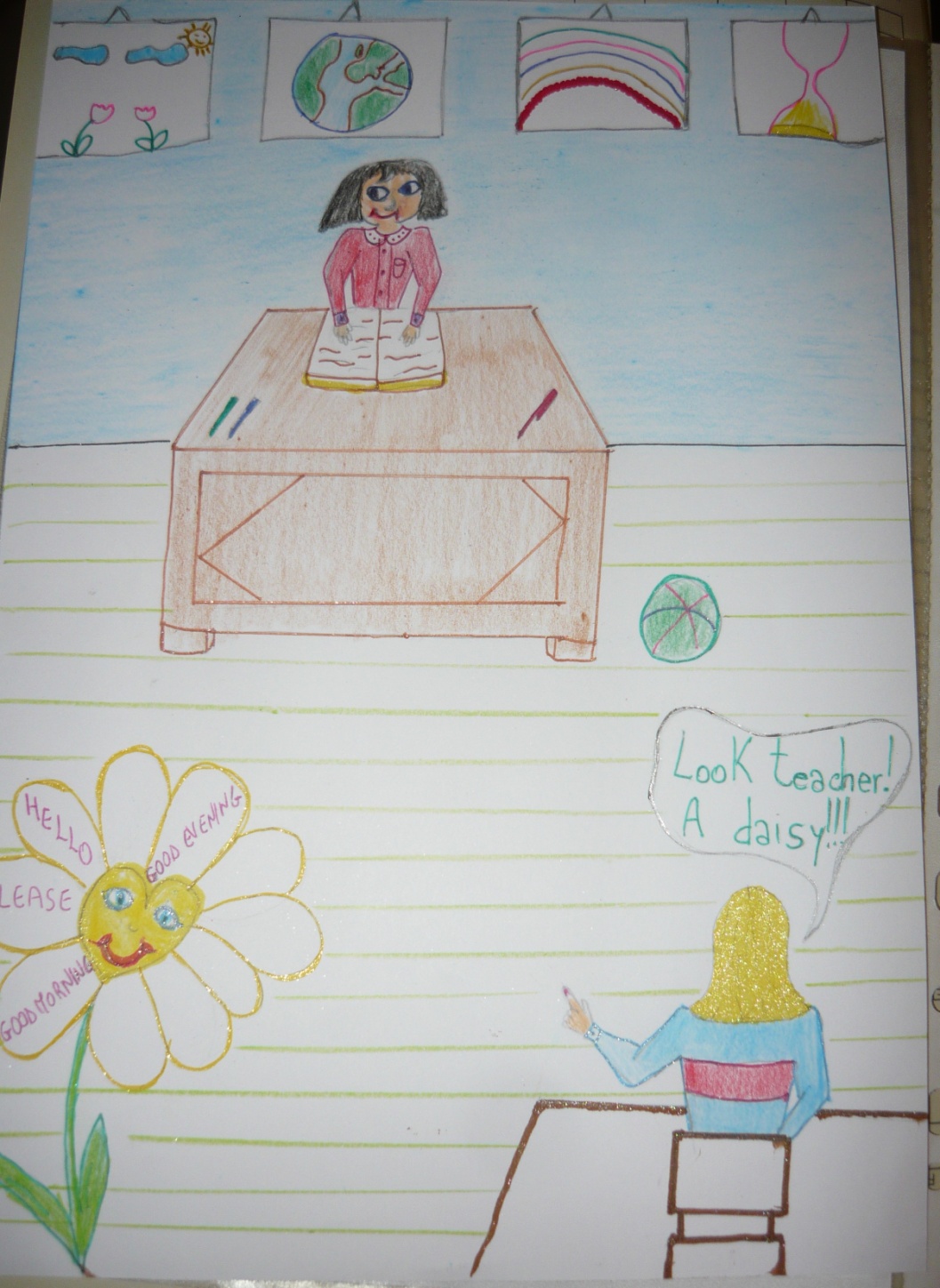 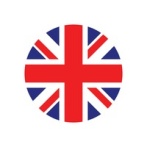 In the classroom there is a new daisy. Margherì 
says that each time we use kind words new daisies born


Nella classe c’è una nuova margherita. Margherì dice che ogni volta che usiamo parole gentili nascono nuove margherite
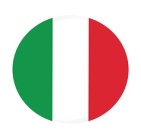 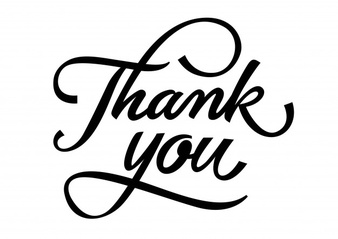 This short story was written  in national language and drew by Donato, aged 11.